ГРУППА
«ВЕСНУШКИ»
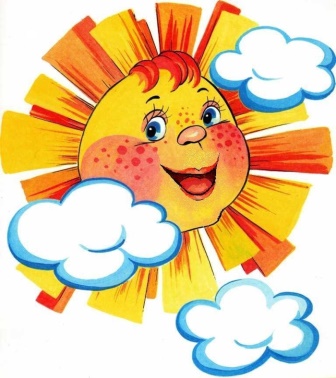 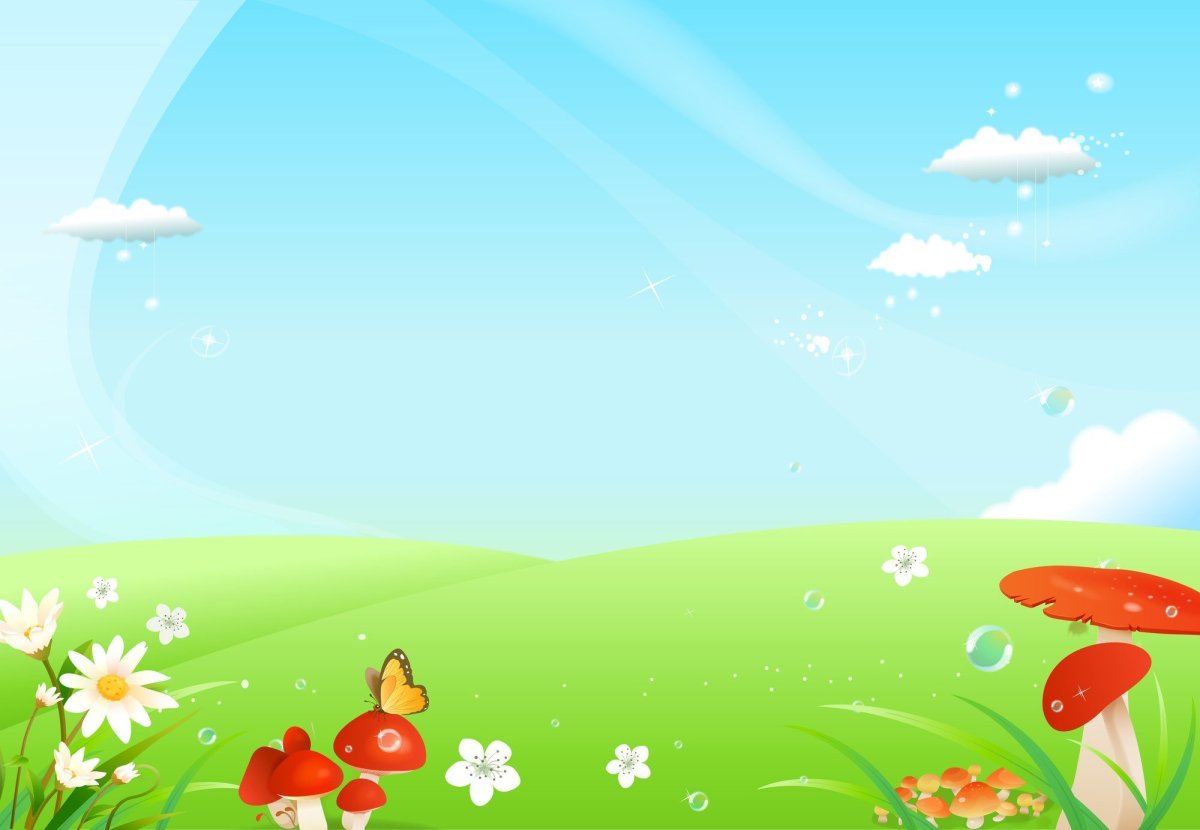 Дошкольный возраст от 2 до 3 лет
Общеразвивающей направленности
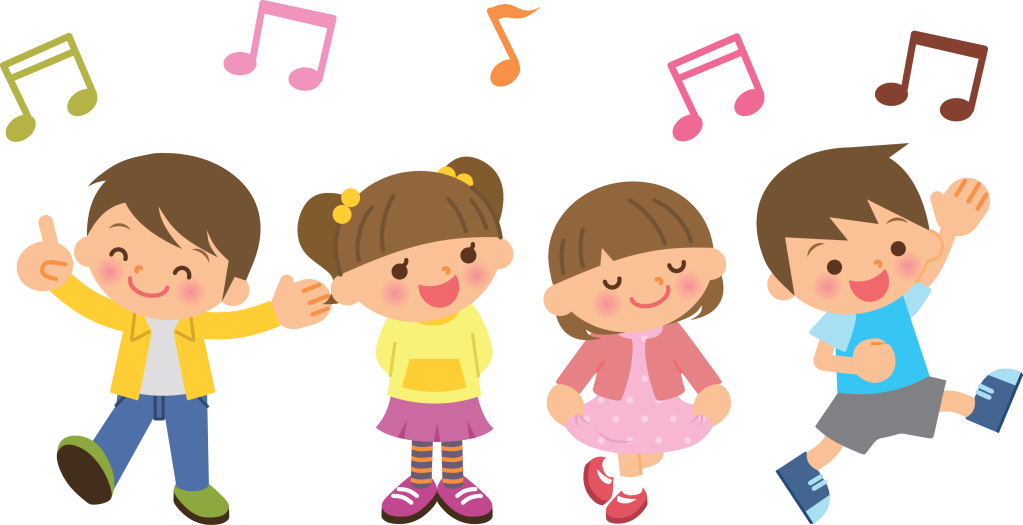 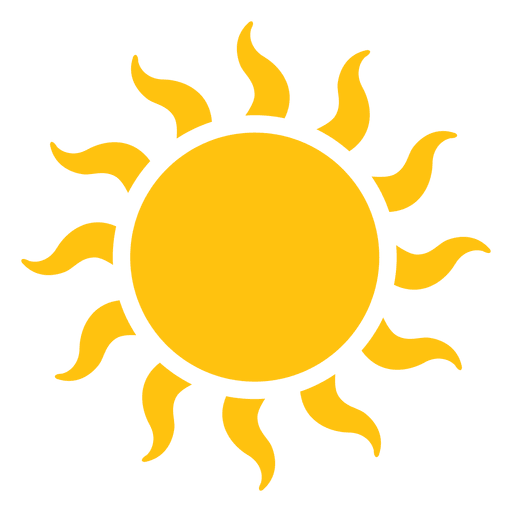 Воспитатели: Галиакбарова Аймара Радиковна, 
Бамматова Гёзель Сраждиновна
Мл. воспитатель: Кочетова Валентина Николаевна
Девиз группы:
Мы ребята удалые,
Мы «Веснушки» озорные.
Солнца лучик любит нас – 
Наша группа просто класс!